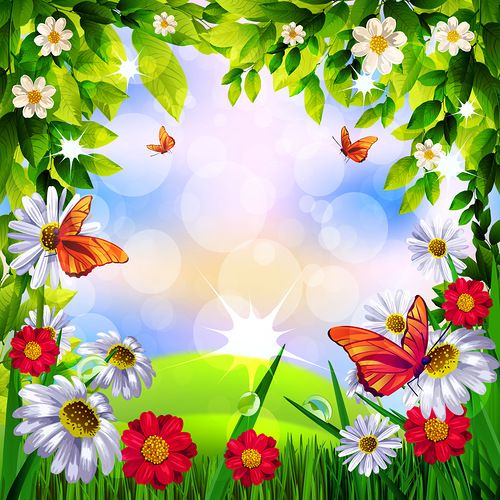 Правила поведінки під час  літніх канікул
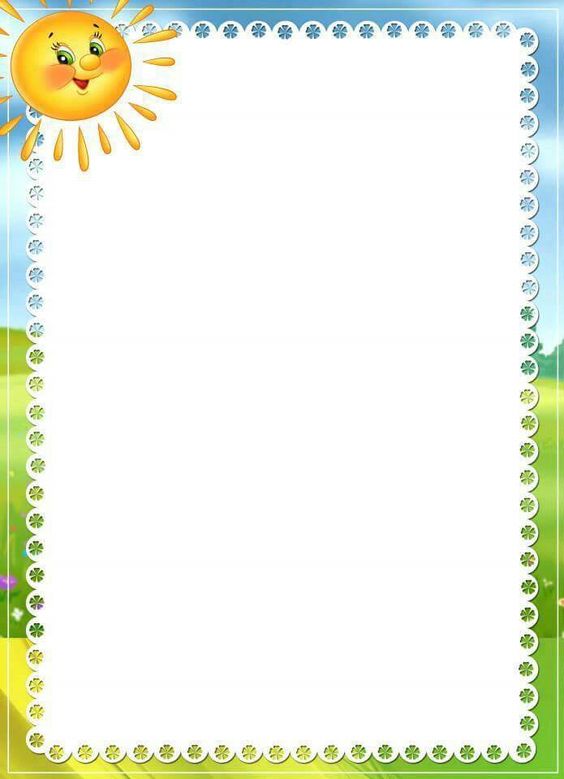 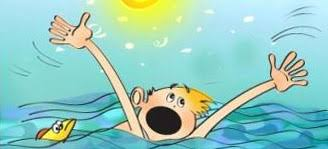 Гуляти й гратися можна в місцях, які призначені для цього.
Небезпечними для ігор можуть бути сходи, підвали, горища, будівельні майданчики, ліфти.
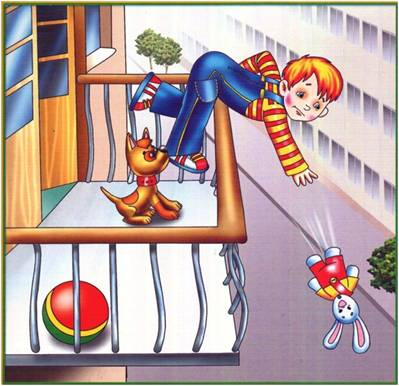 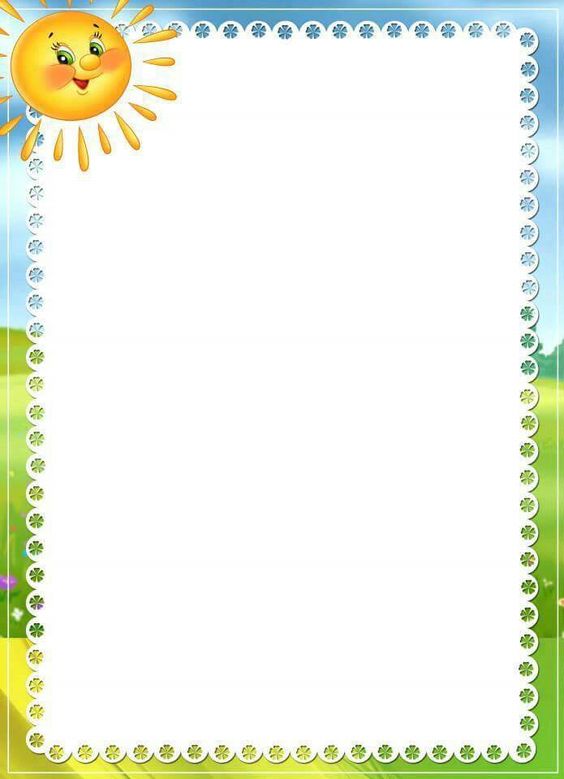 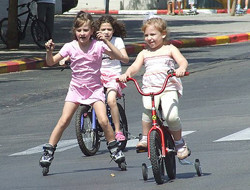 Під час ігор у небезпечних місцях можна одержати травми й каліцтва різного ступеня тяжкості.
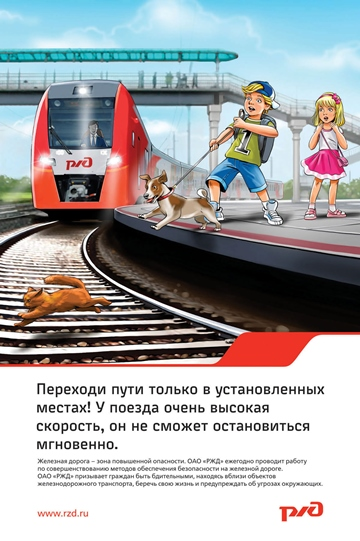 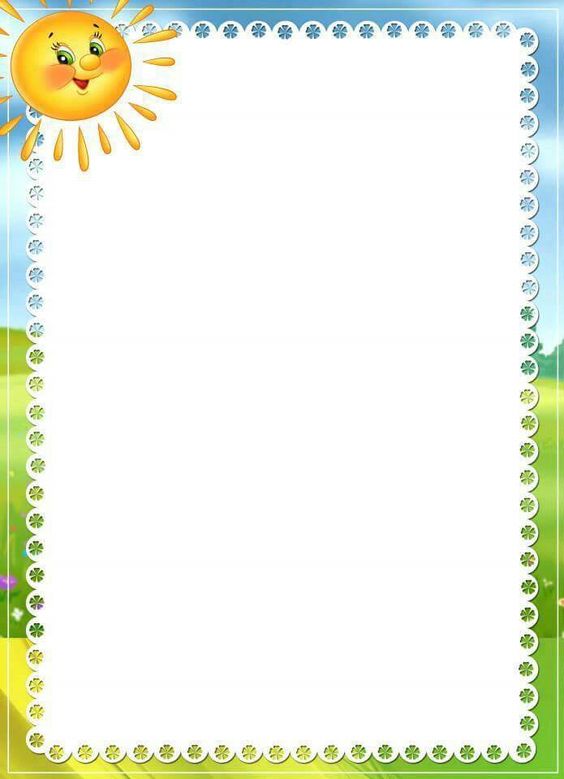 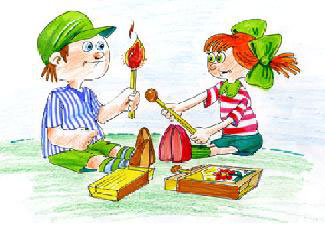 Під час літнього відпочинку слід поводитися так, щоб не мати дорікань із боку дорослих.
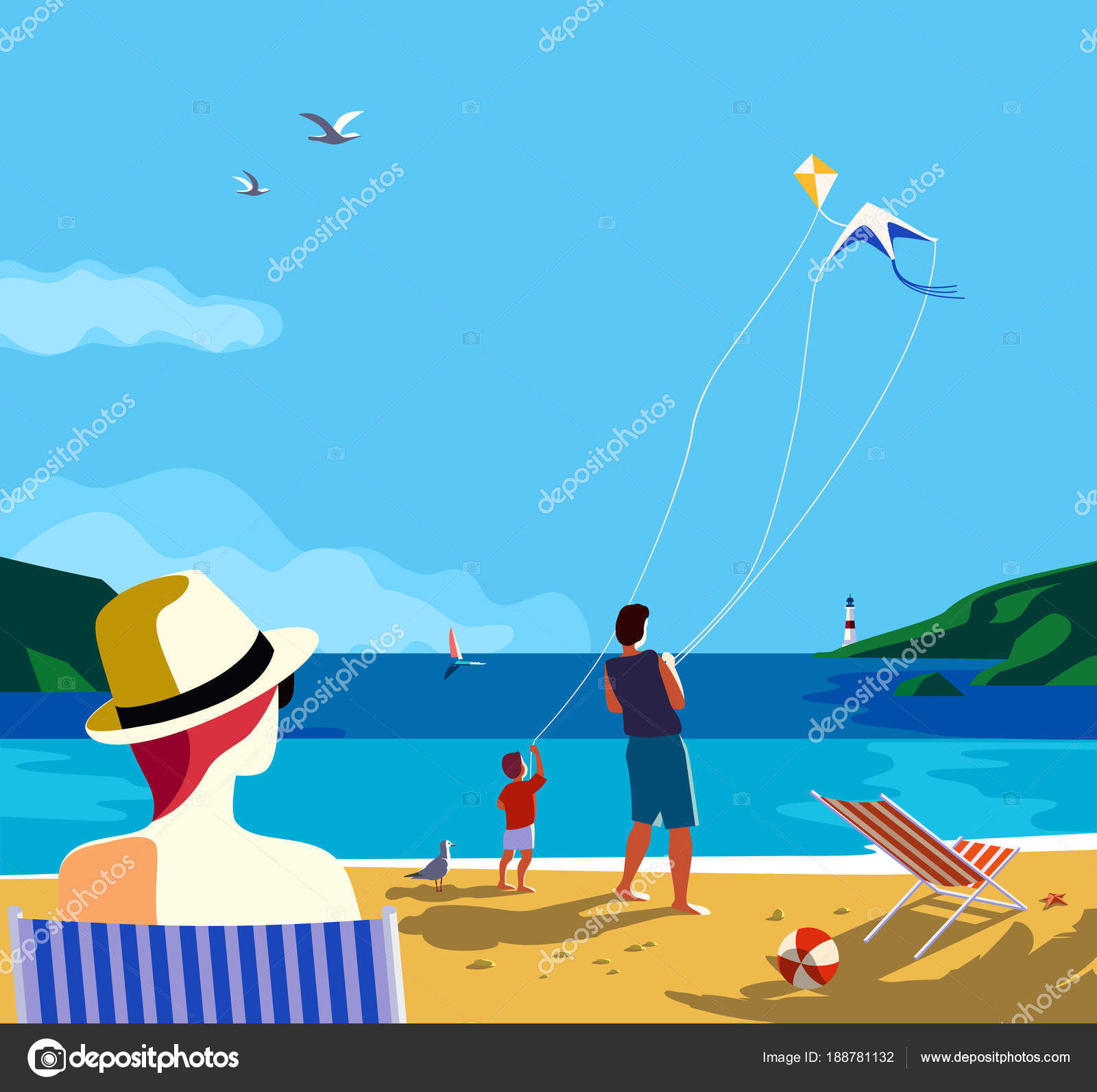 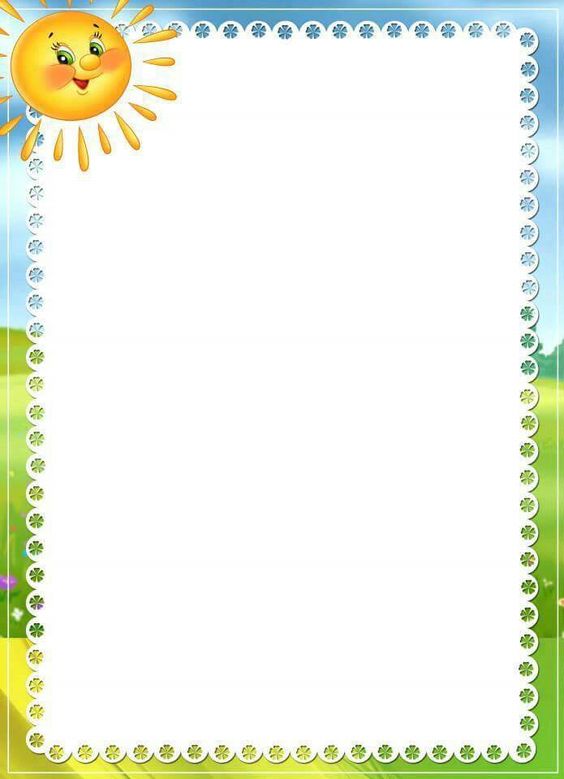 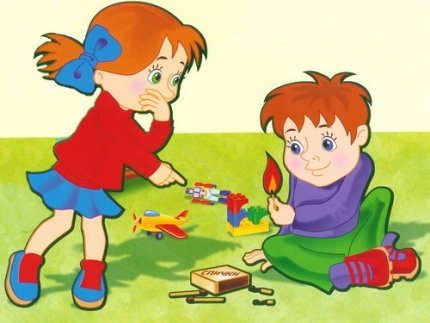 Під час канікул слід, як і раніше, дотримуватися правил техніки пожежної безпеки.
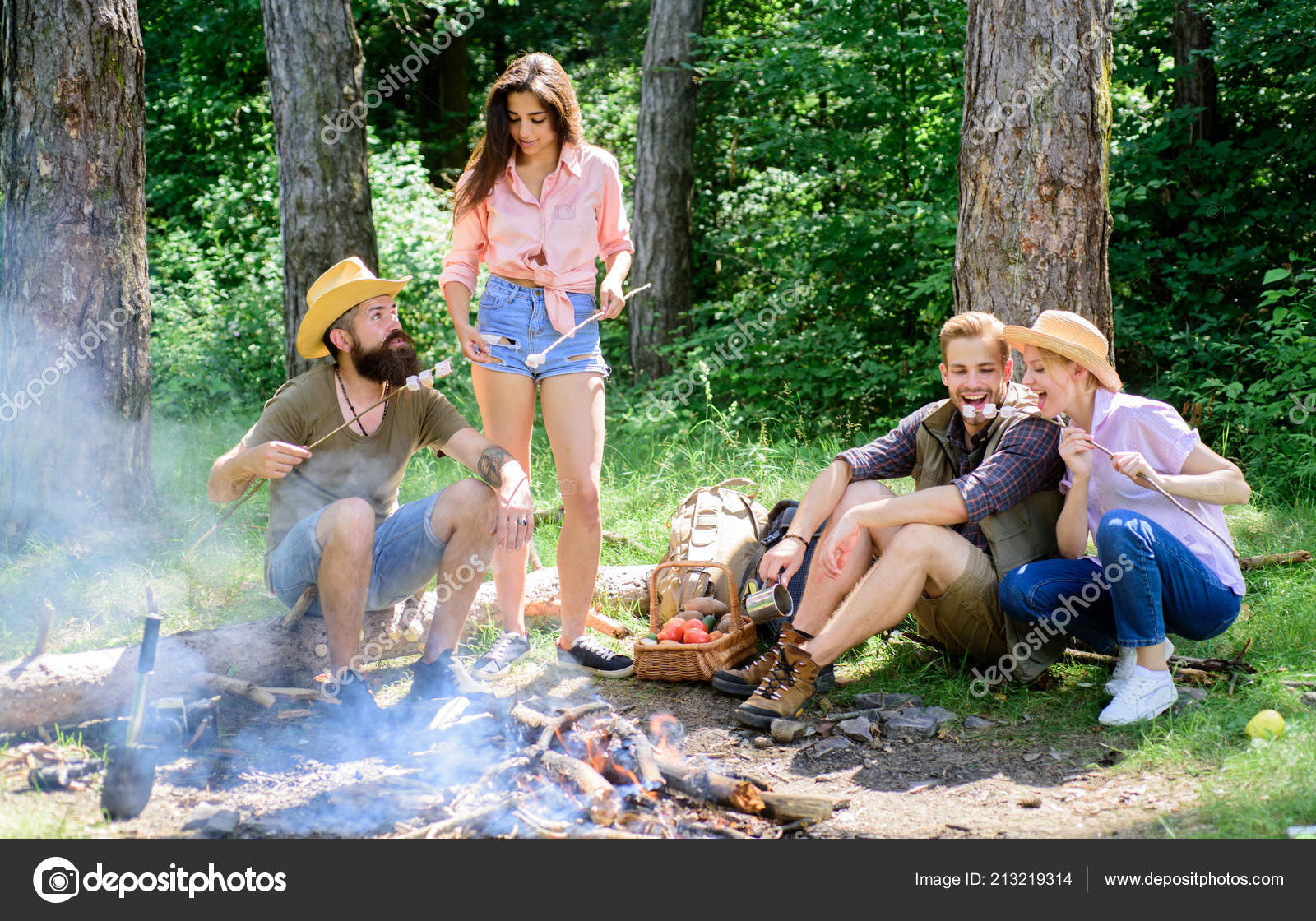 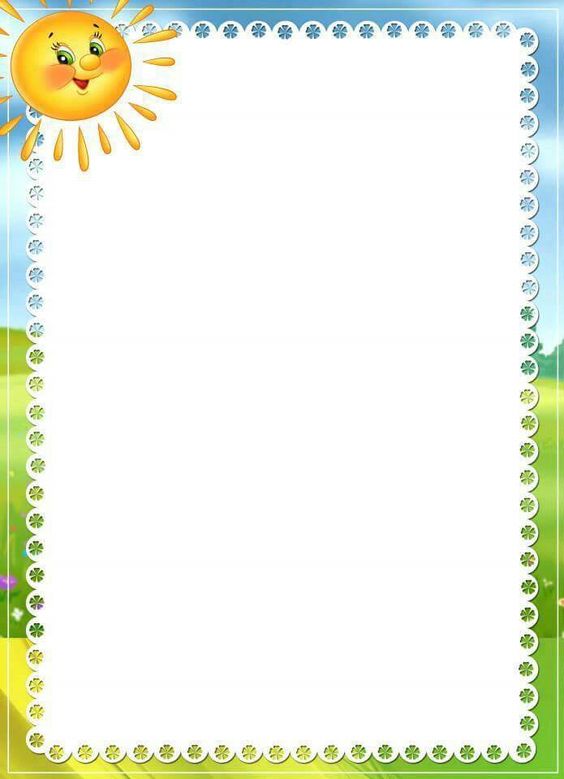 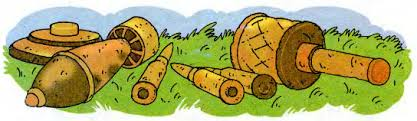 Не можна брати в руки незнайомі предмети, кидати їх у вогонь, гратися ними. Найкраще повідомити про місце їхнього знаходження дорослим.
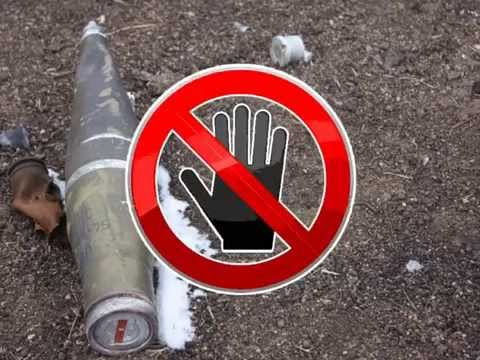 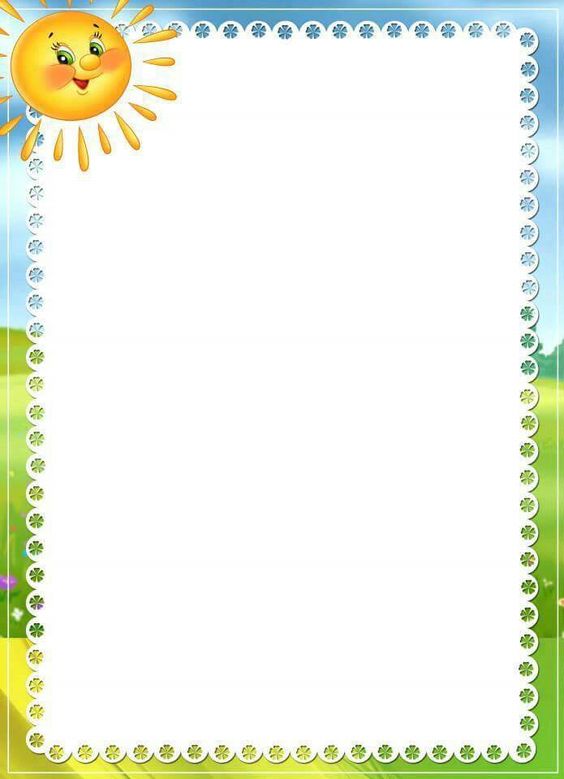 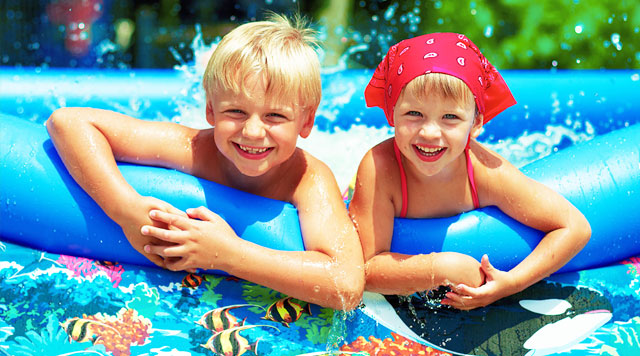 Під час відпочинку на узбережжі слід обов'язково дотримуватися правил поведінки на воді й поблизу неї.
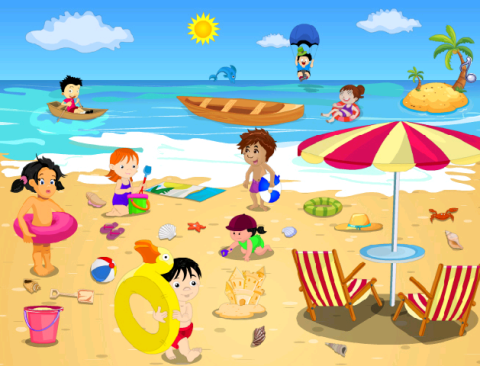 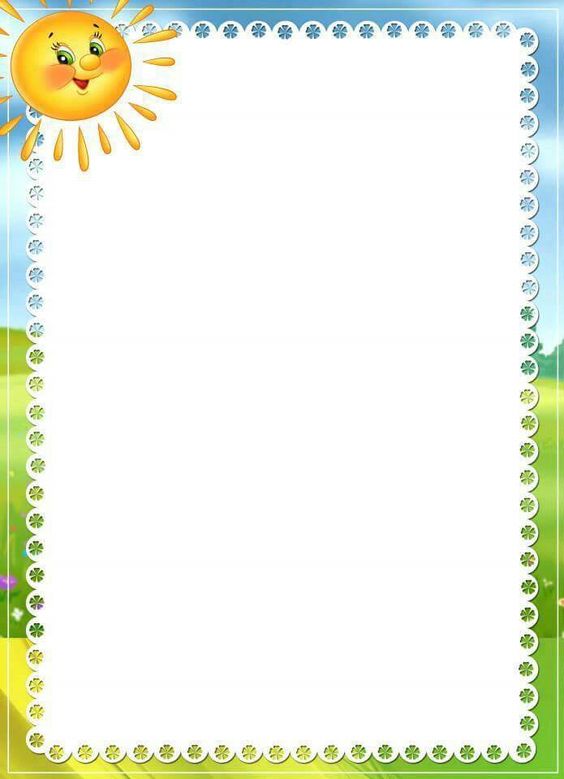 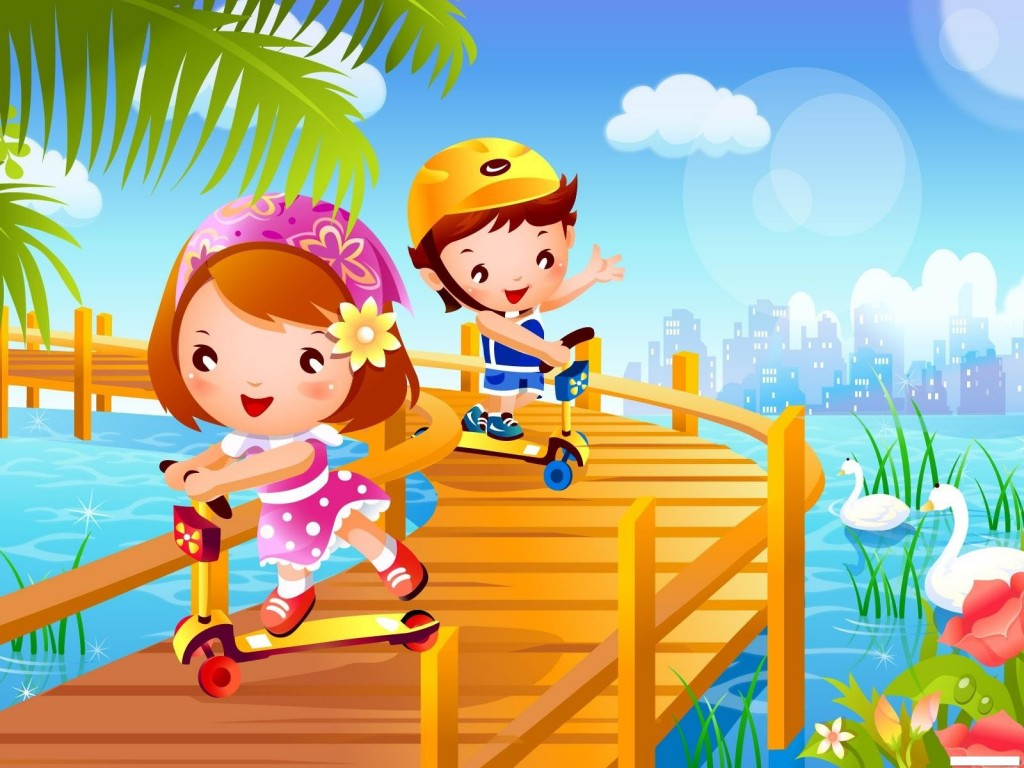 Одяг та взуття для відпочинку слід вибирати згідно із сезоном.
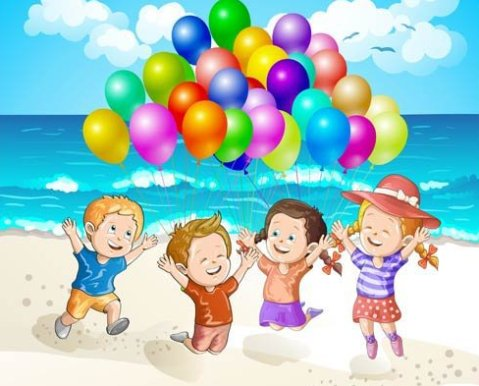 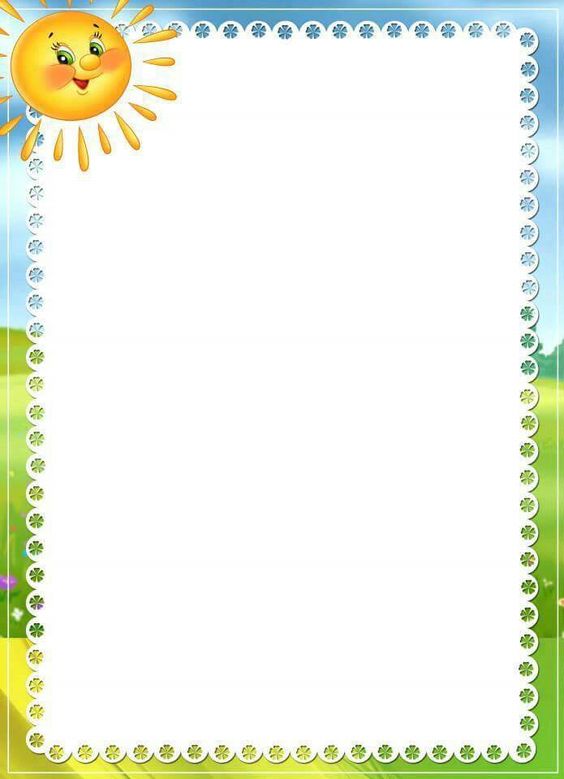 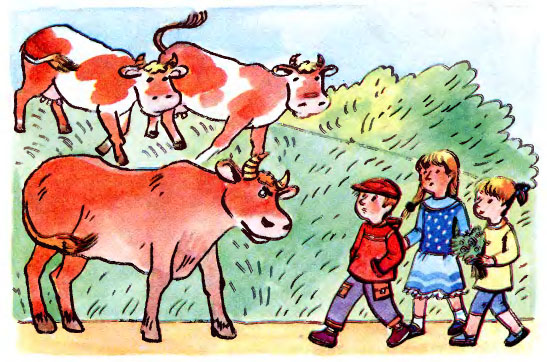 Після контакту зі свійськими тваринами слід добре вимити руки з милом.
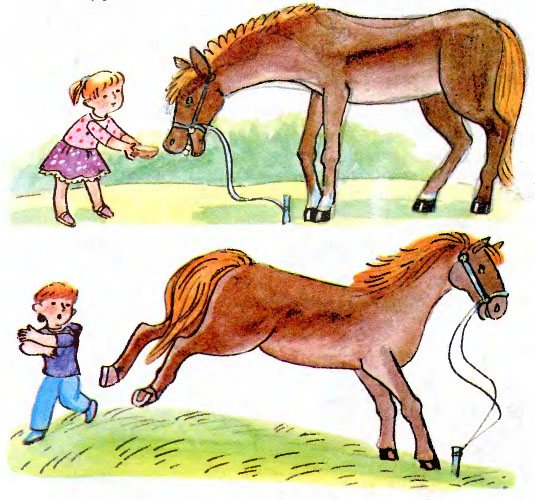 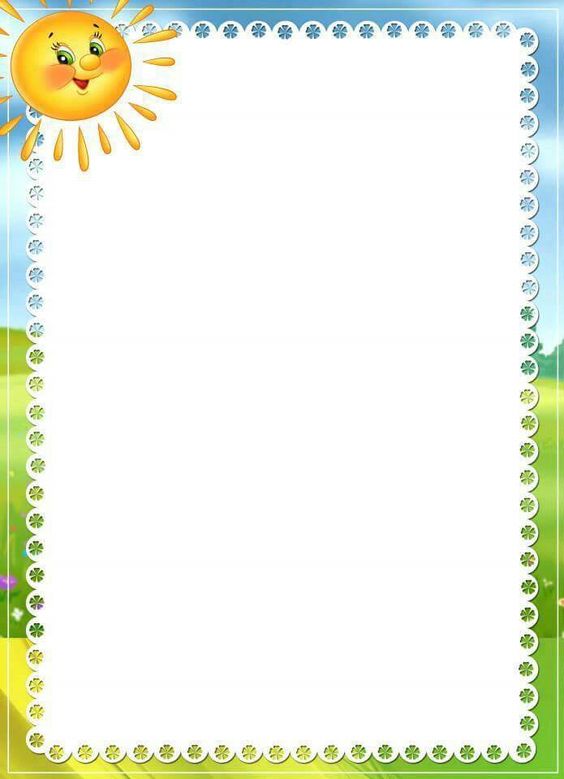 Під час ігор не варто демонструвати свою хоробрість одноліткам, стрибаючи з великої висоти, пірнаючи з крутих схилів на велику глибину, здираючись якнайвище на дерева.
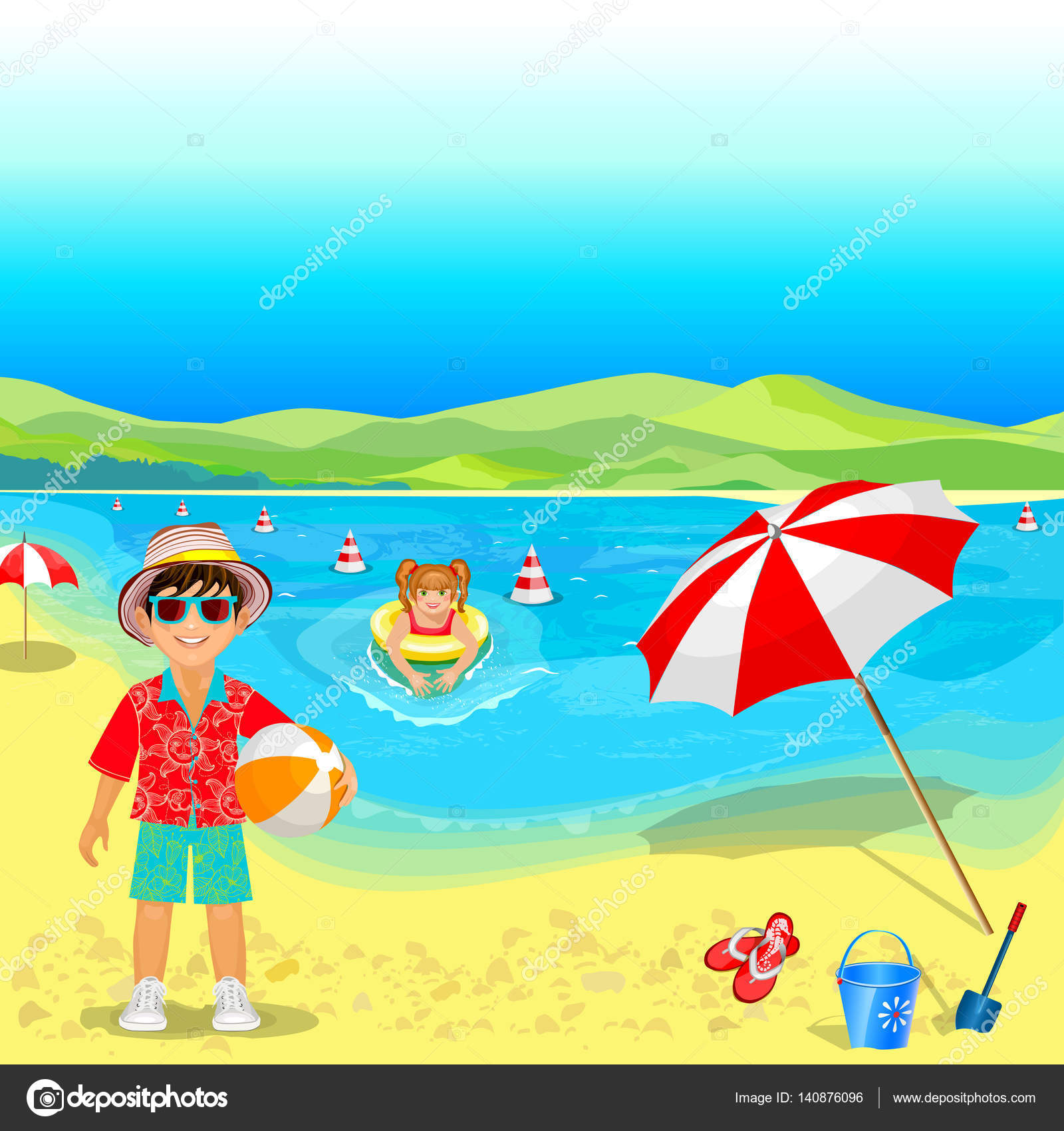 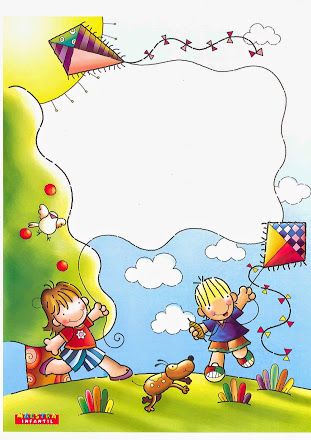 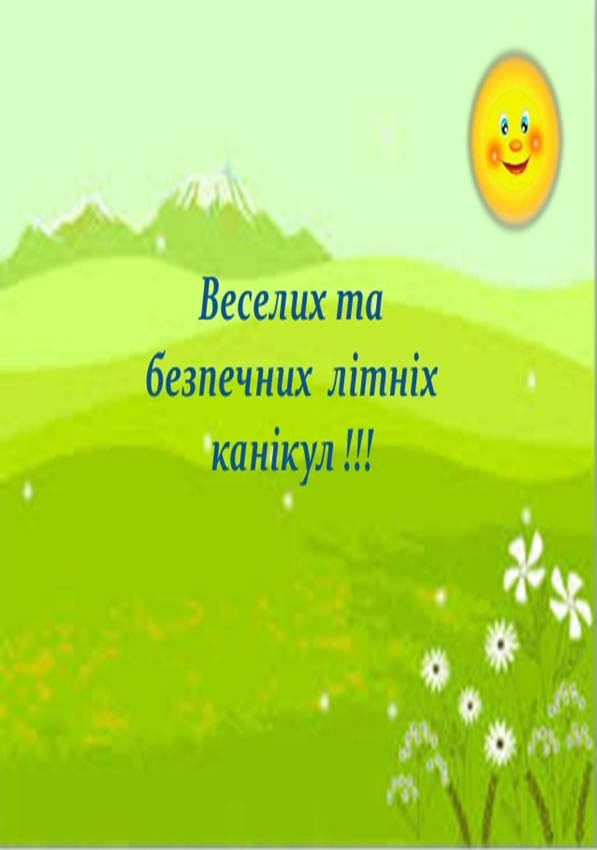